ПРОЦЕНТЫ
Кузнецова Ирина Анатольевна
Учитель математики и информатики
МБОУ Лаишевская средняя общеобразовательная школа №2 г. Лаишево
Лаишевского района Республики Татарстан
Что называют 1 %?
1
100
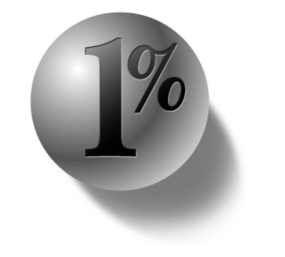 =
– это одна сотая доля числа
Чтобы  записать десятичную дробь
с помощью процентов , нужно умножить эту дробь   на 100 и приписать знак %.
·
=
100
0,25
0,25
=
25%
Чтобы число процентов выразить в виде дроби, достаточно число процентов разделить
 на 100.
:
=
25%
25
100
=
0,25
Чтобы найти 1% от числа, нужно разделить число на 100.
:
100=4 (1%)
400
Чтобы найти 25% от числа, нужно разделить число на 4.
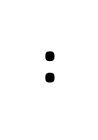 400
4=100 (25%)
Чтобы найти 75% от числа, нужно разделить число на 4 и умножить на 3.
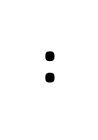 ·
4
3=300 (75%)
400
Целое всегда принимаем 
за единицу или 100%.
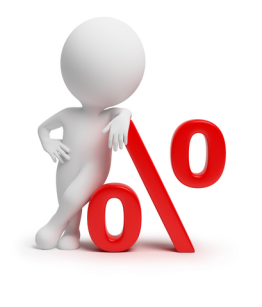 Выберите верное равенство
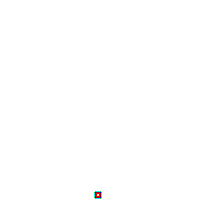 1%=0,01
1%=0,001
1%=0,1
1%=1
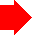 Запишите десятичной 
дробью 18%
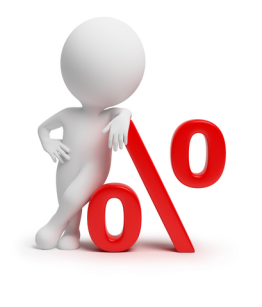 0,0018
18
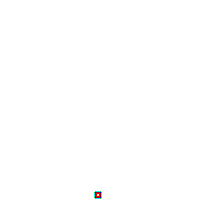 1,8
0,18
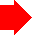 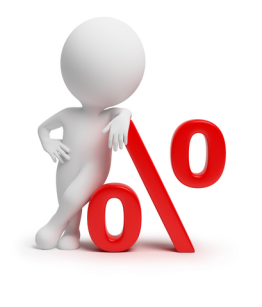 Запишите с помощью 
процентов 0,8
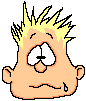 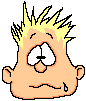 0,8%
8%
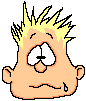 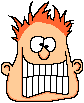 0,08%
80%
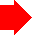 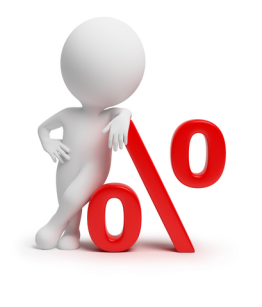 Чему равен 1% от 400 ?
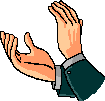 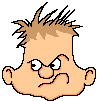 4000
4
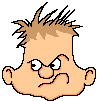 400
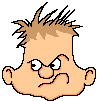 40
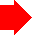 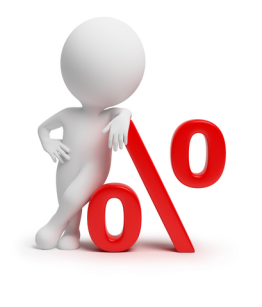 Чему равны 25% от 160 ?
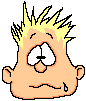 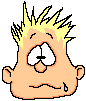 135
4
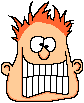 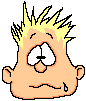 40
0,4
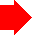 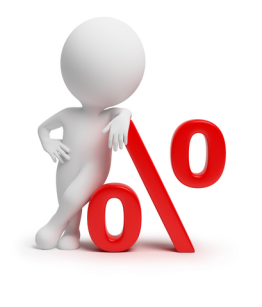 Чему равны 75% от 40 ?
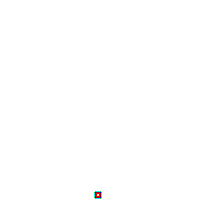 30
115
0,3
300
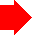 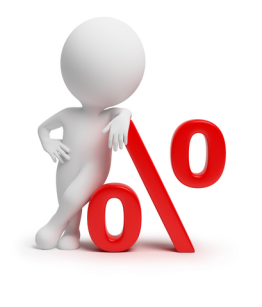 Чему равно число, 1% которого равен 23?
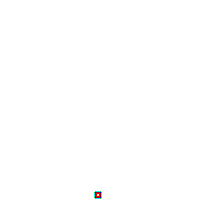 2300
230
2,3
23000
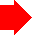 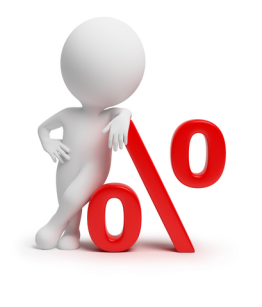 25% учеников школы– это:
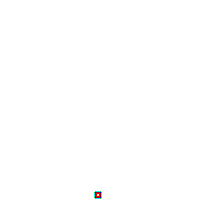 четверть учеников  школы
половина учеников  школы
пятая  часть учеников  школы
двадцать  пятая  часть учеников
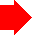 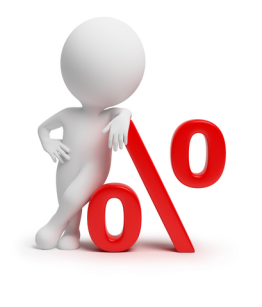 20% зрителей – это:
четвертая часть зрителей
половина зрителей
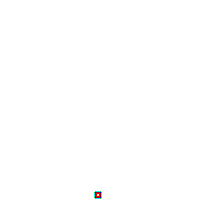 двадцатая часть зрителей
пятая часть зрителей
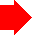